¿De qué hablamos cuando hablamos de ‘aulas virtuales’?
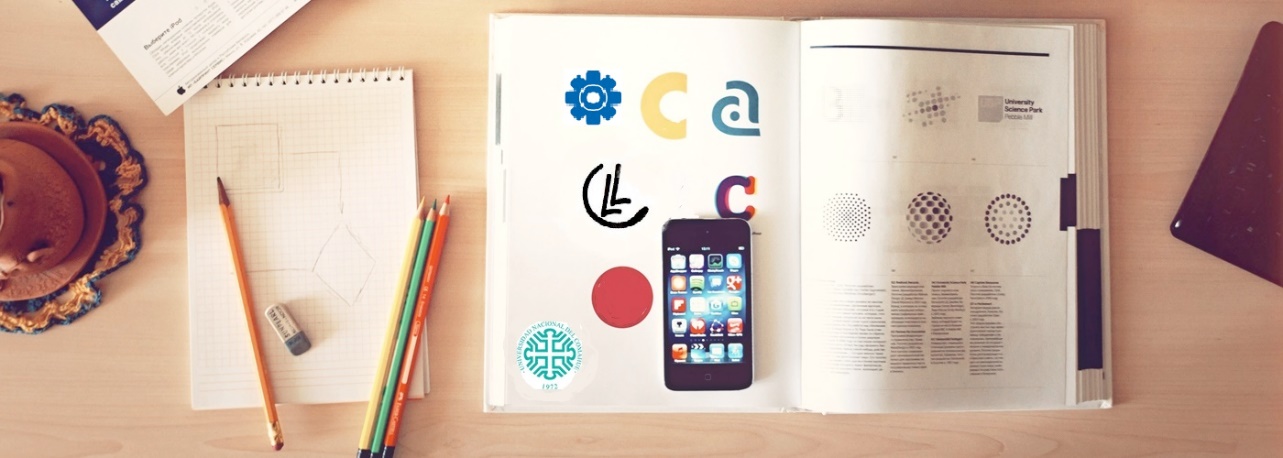 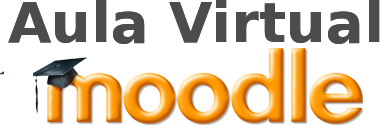 La construcción del objeto de estudio
PI 04-V088: Educación mediada por tecnología: espacios, sujetos y prácticas
DOI: 10.13140/RG.2.2.26516.50560
Definición de ‘aula virtual’ para la Psicología de la educación
Elena Barberà (2000)
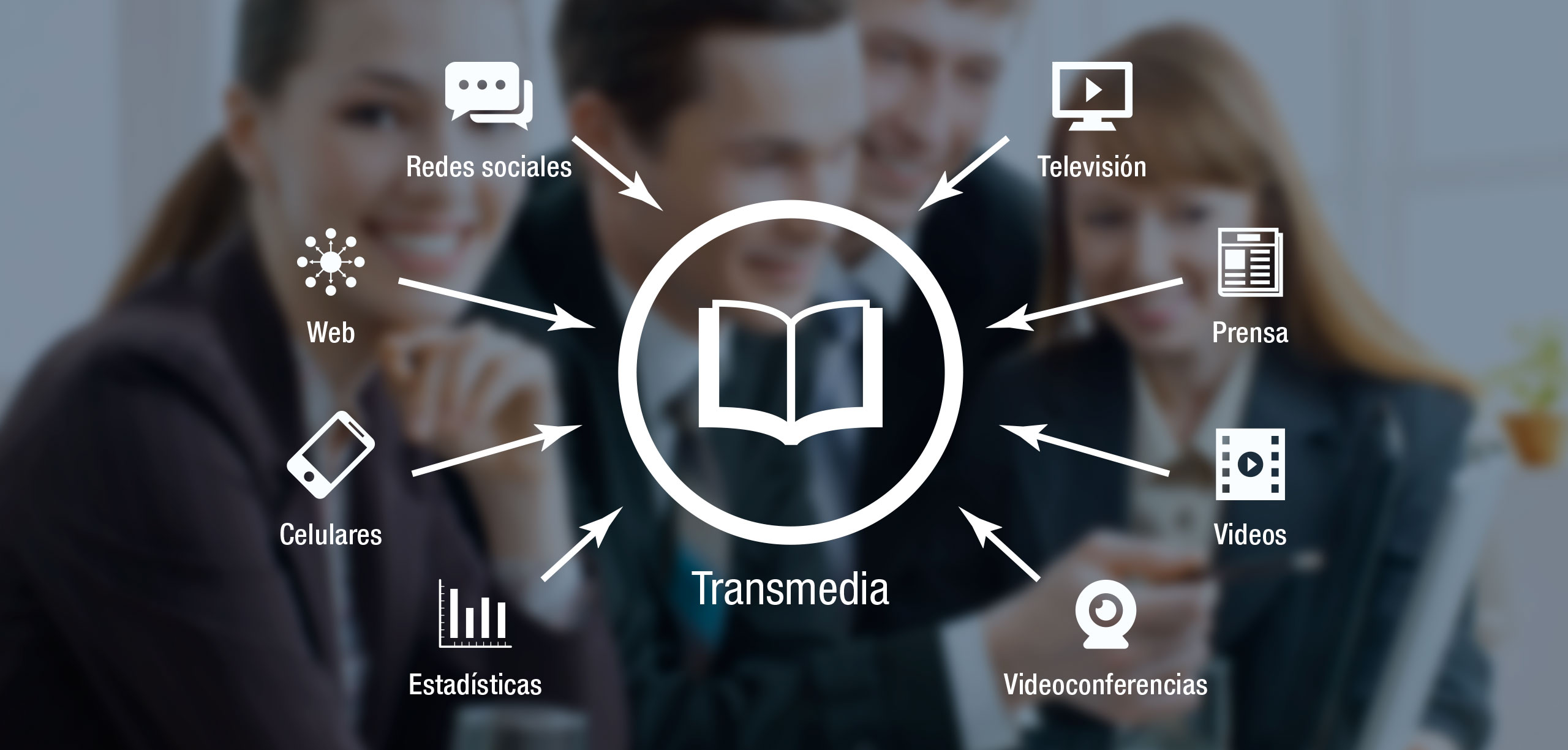 Ambientes de aprendizaje mediados por tecnología
computadora conectada a la Red,
+
conjunto de actividades con un alto ingrediente comunicativo
+
adquieren sentido en el contexto que proporciona esa tecnología.
Definición de ‘aula virtual’ para la Filosofía educativa
Nicholas Burbules (2004)
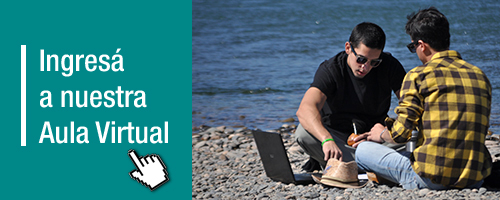 Espacio en el que las personas gastan tiempo, interactúan y hacen cosas
Definición de ‘aula virtual’ para la Didáctica y Pedagogía
Manuel Área Moreira y Begoña Gros Salvat (2008)
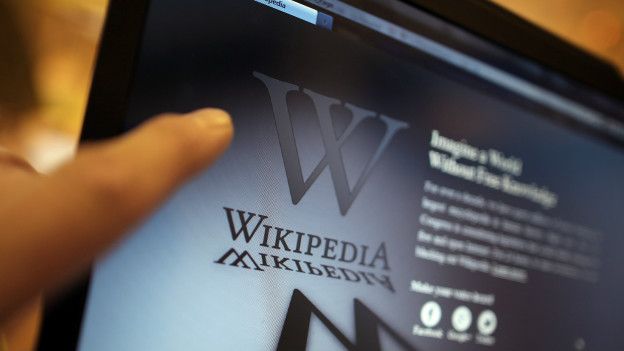 El conocimiento y la comprensión de Internet, bancos de información, herramientas para la representación, la participación y el conocimiento compartido.
Definición de ‘aula virtual’ para esta investigación
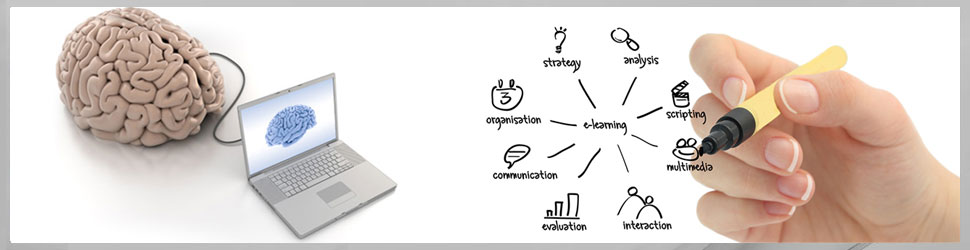 Un tipo de entorno virtual en el que habitan prácticas comunicacionales, se comparten recursos y se construye comunidad educativa. Requiere de un espacio, la experiencia de quien lo habita, para convertirlo en espacio social significativo y subjetivo. Moverse en él requiere el desarrollo de ‘competencias’ para la construcción del conocimiento.
Marco teórico para el análisis de las aulas virtuales:
 Semiótica multimodal (Kress & van Leeuwen, 2010)
y Estudios visuales (Mieke Bal, 2004)
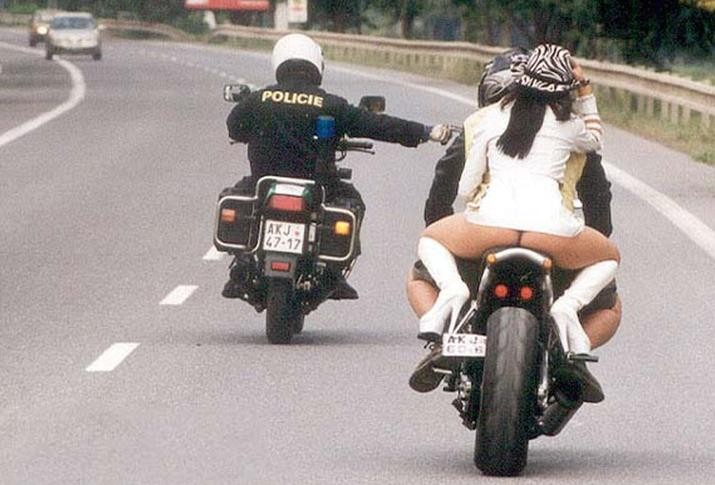 La Mirada
Es una «construcción cultural», porque se aprende  y  se cultiva, no es simplemente dada por la naturaleza; por consiguiente, tiene una historia que estaría relacionada con la historia de las artes, las tecnologías, los media, y las prácticas sociales de representación y recepción (Mitchell, 2002)
¿Por qué el motociclista está 
por ser multado?
La visión
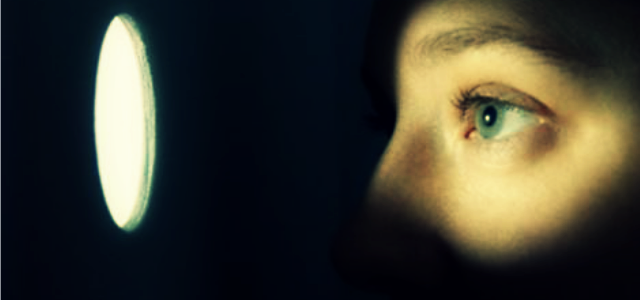 Acto que necesita de un 'evento visual'.
Compuesto por un objeto (imagen, texto, sonido o música). 
 Es «impuro» (la mirada siempre se encuentra encuadrada, delimitada y cargada de afectos) 
 Es «acto cognitivo» (interpreta y clasifica)
La focalización
Relación entre la mirada y el lenguaje.

'Movimiento articulatorio' que posibilita que los lectores visualicen (creen imágenes a partir de texto o narrativicen imágenes)

La visión está delimitada por la mirada (que impone un orden condicionado por la historia, lo social y cultural de quien mira).
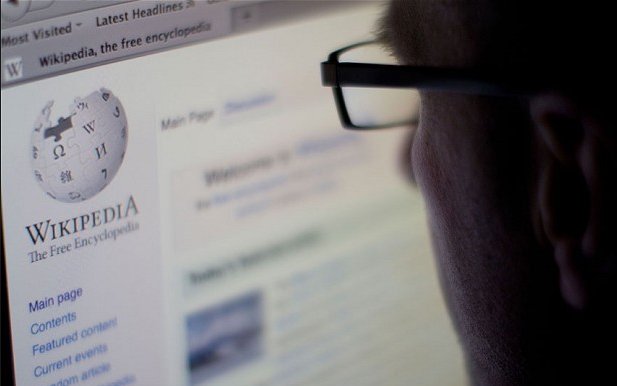 La focalización
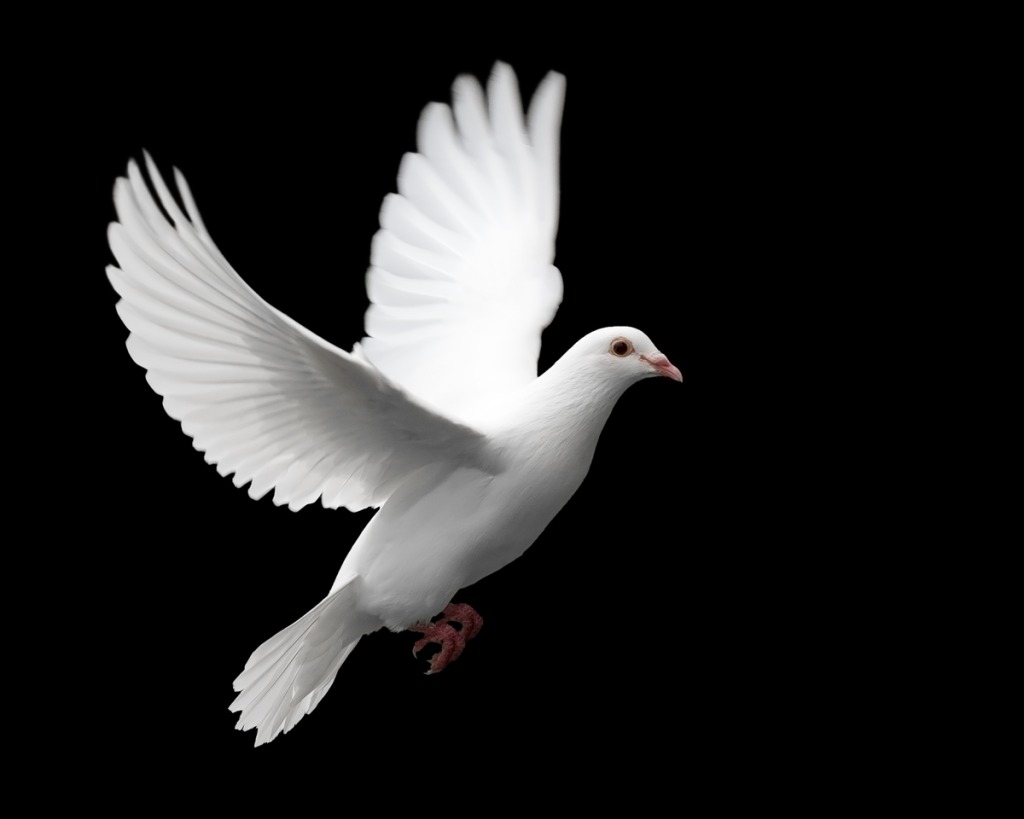 La tensión entre el movimiento del focalizador y las limitaciones que le impone su mirada permite que los aspectos estructurales y formales del objeto adquieran significado
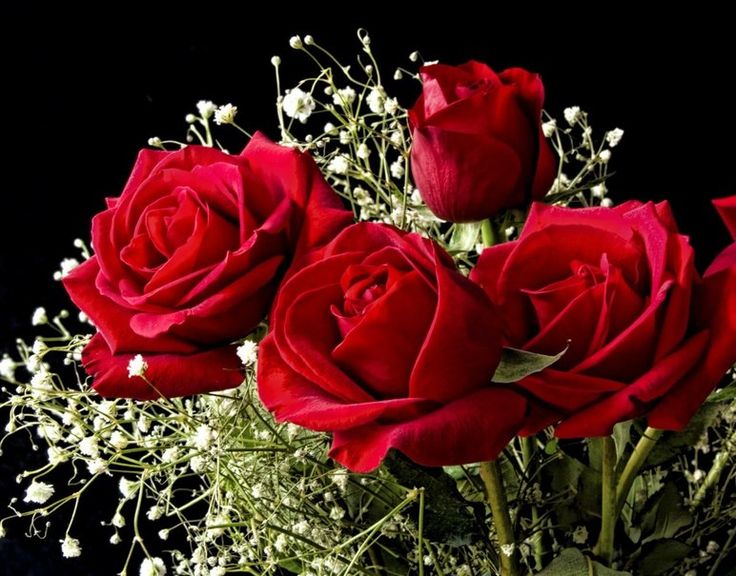 La riqueza de los ‘Modos’ semióticos
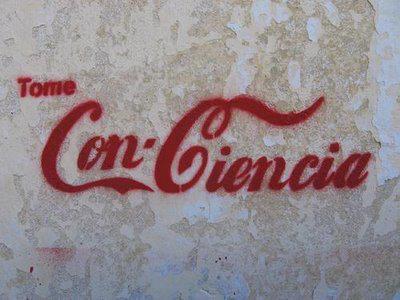 Diversos modos de comunicación que se articulan ente sí para crear significado
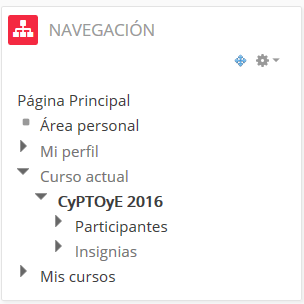 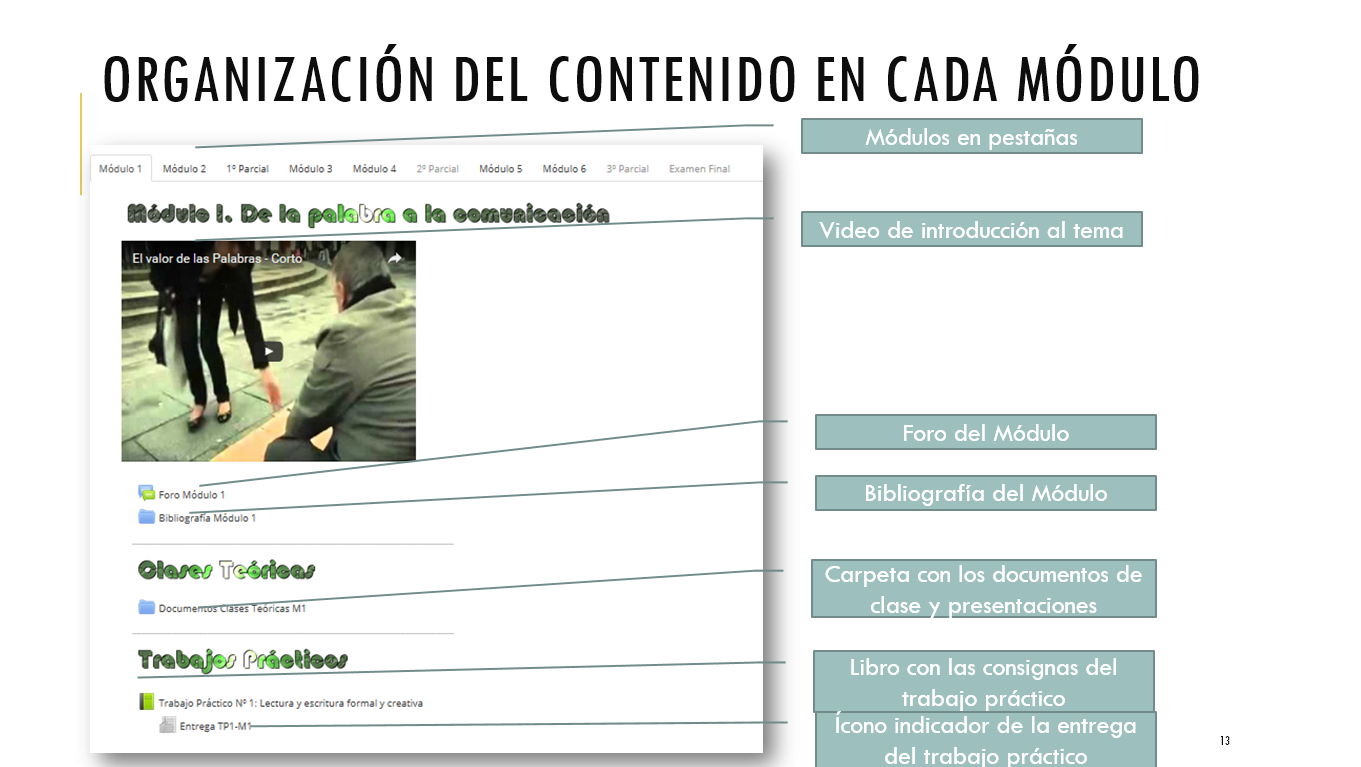 Categorías semióticas básicas:
 

Estructura:
- Pantalla
- Bloque
- Sub-   bloques
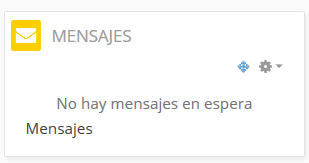 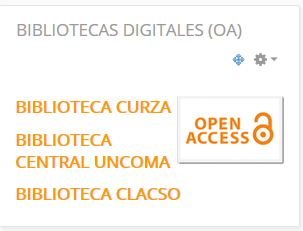 ‘Modos’ de comunicación en el aula de Moodle
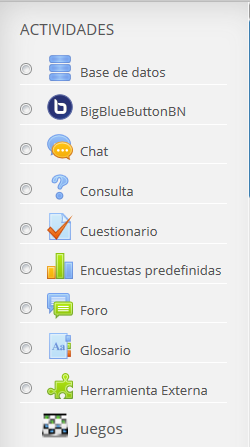 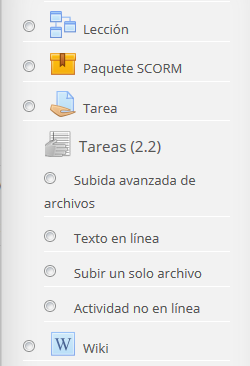 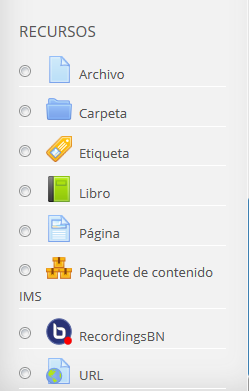 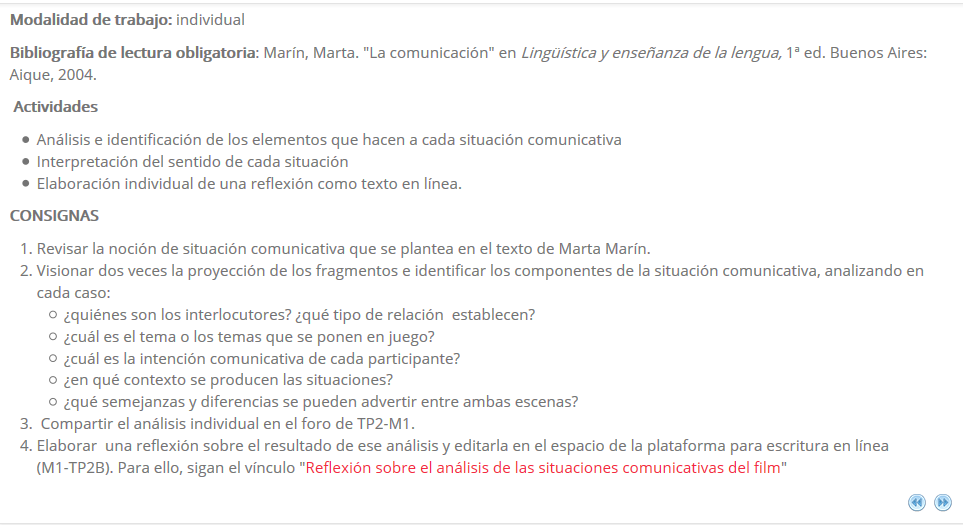 Construcción del concepto desde la percepción del alumno virtual
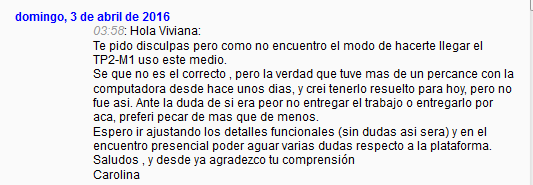 Conclusiones parciales
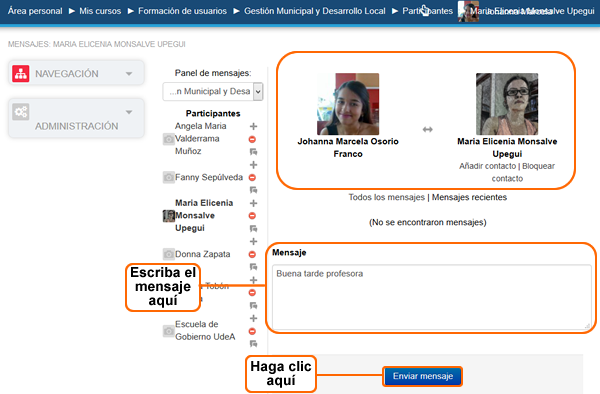 Utiliza lo conocido para resolver el problema.
Todavía, ve y mira desde afuera ese ‘aula’ que aún no es virtual. Comenzará a serlo cuando ‘entre’ y sienta la experiencia de ser alumno y estudiante en ese espacio y gaste tiempo dentro de él.

 Así se activa lo que hoy se llama “virtualidad”: una realidad que enriquece la propia realidad con nuevos objetos.
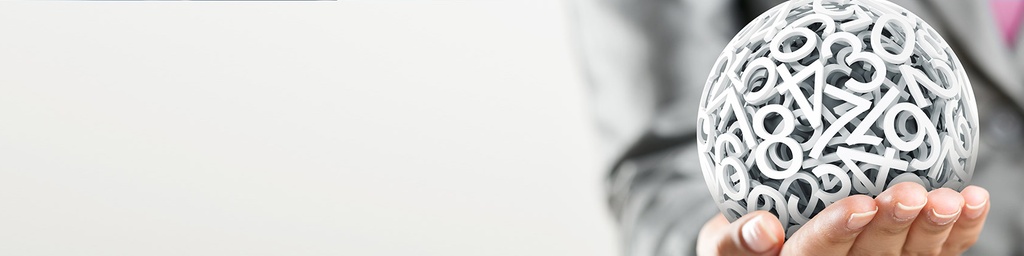 Síntesis construcción ‘aula virtual’ como objeto de estudio
Mirada + Visión + Focalización
Modos semióticos
Expresión escrita como ‘soporte’
Habilidades básicas en TIC
Ampliación de ‘competencias’
DOI: 10.13140/RG.2.2.26516.50560